Hälsa i skolan-resultat2023Virkby gymnasiumSkolgång och lärande
Monica Lemberg, rektor
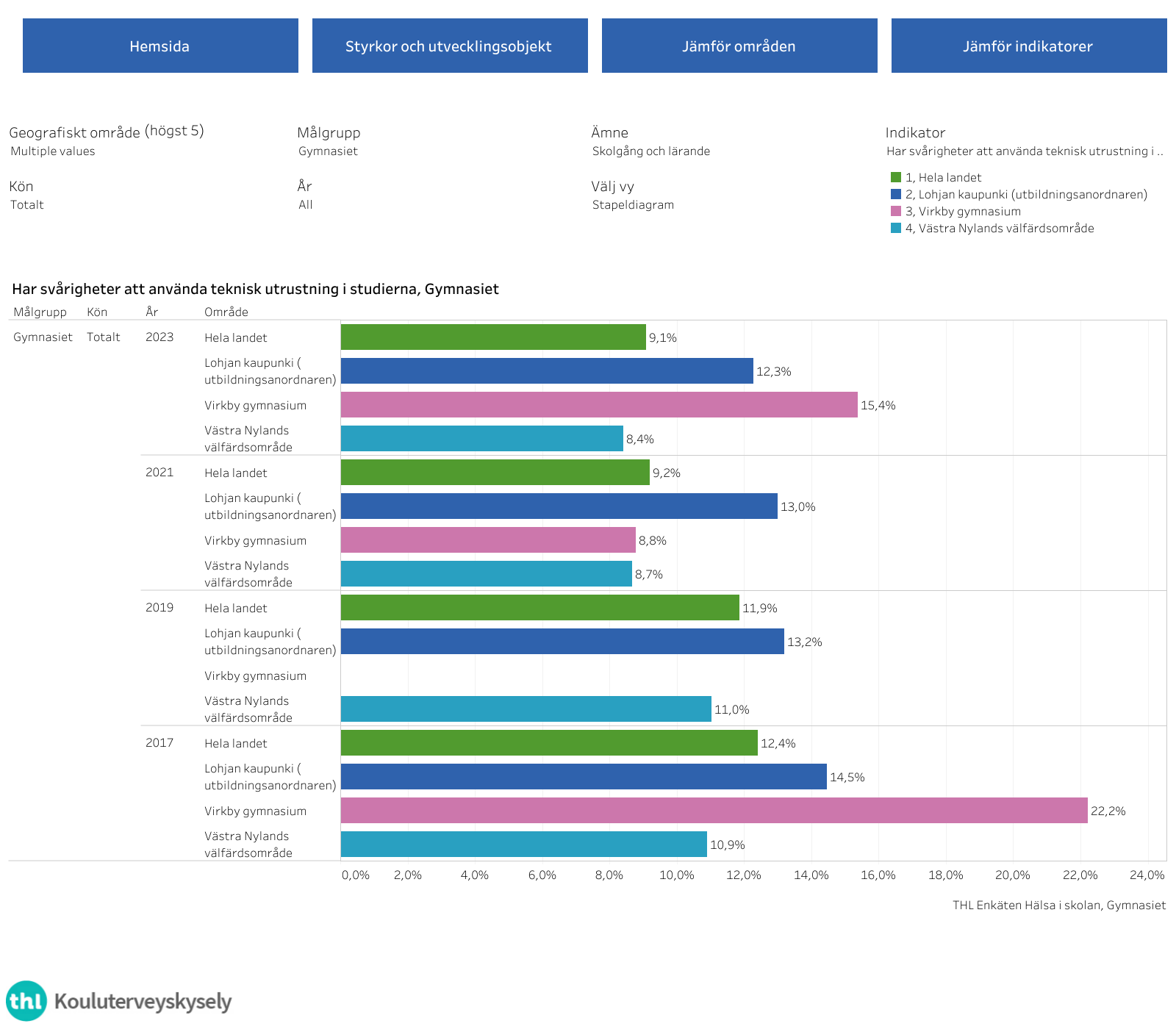 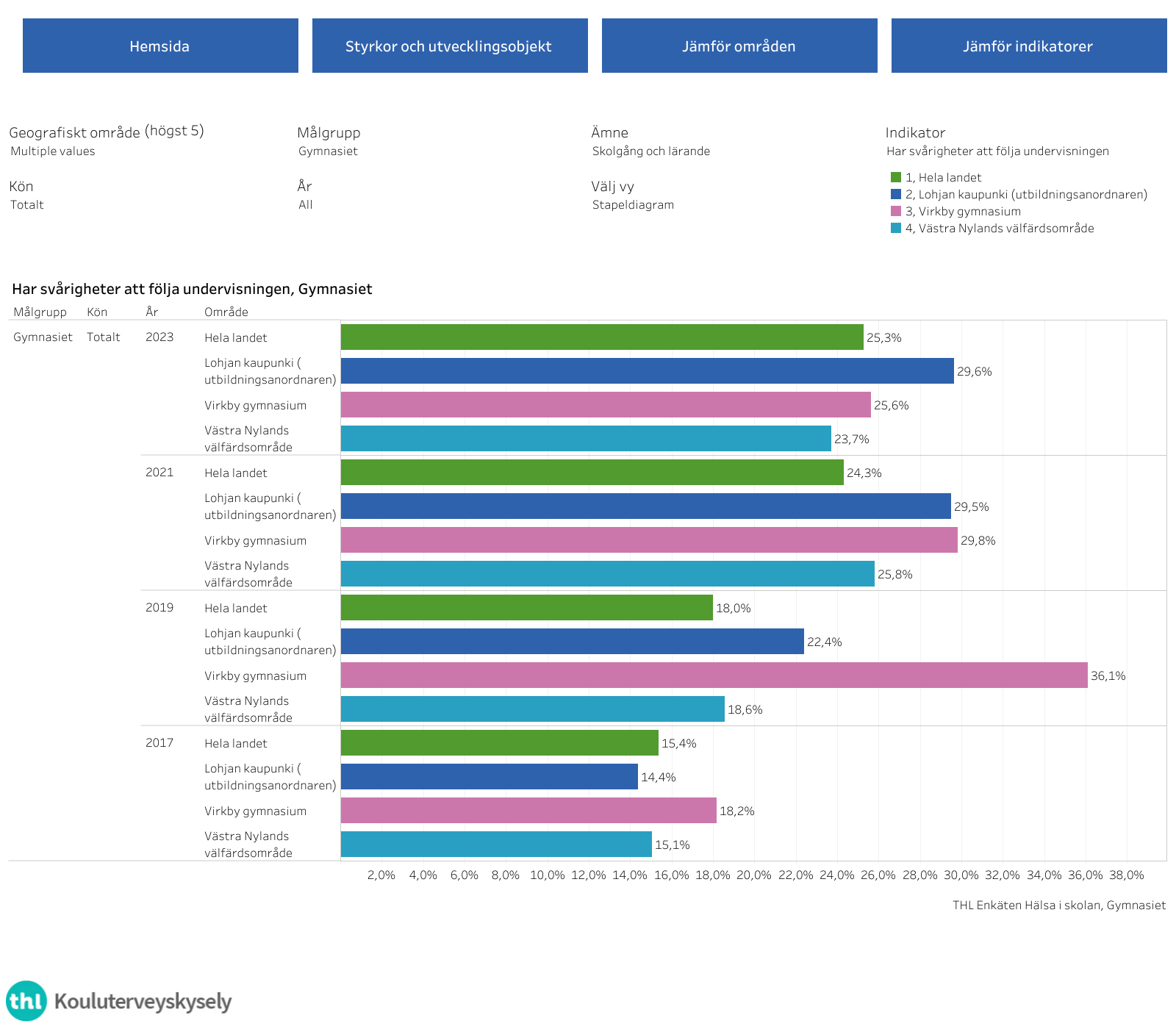 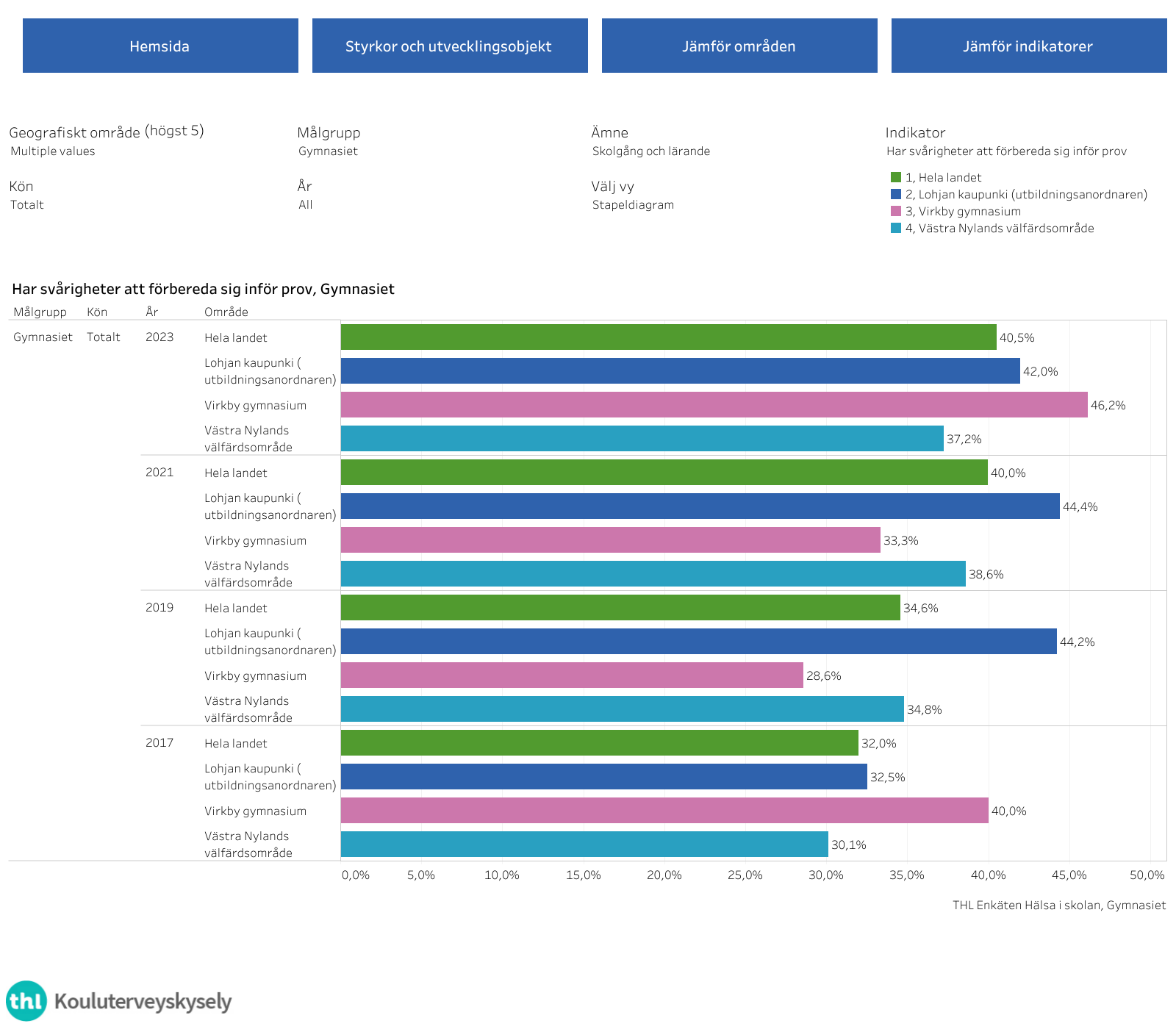 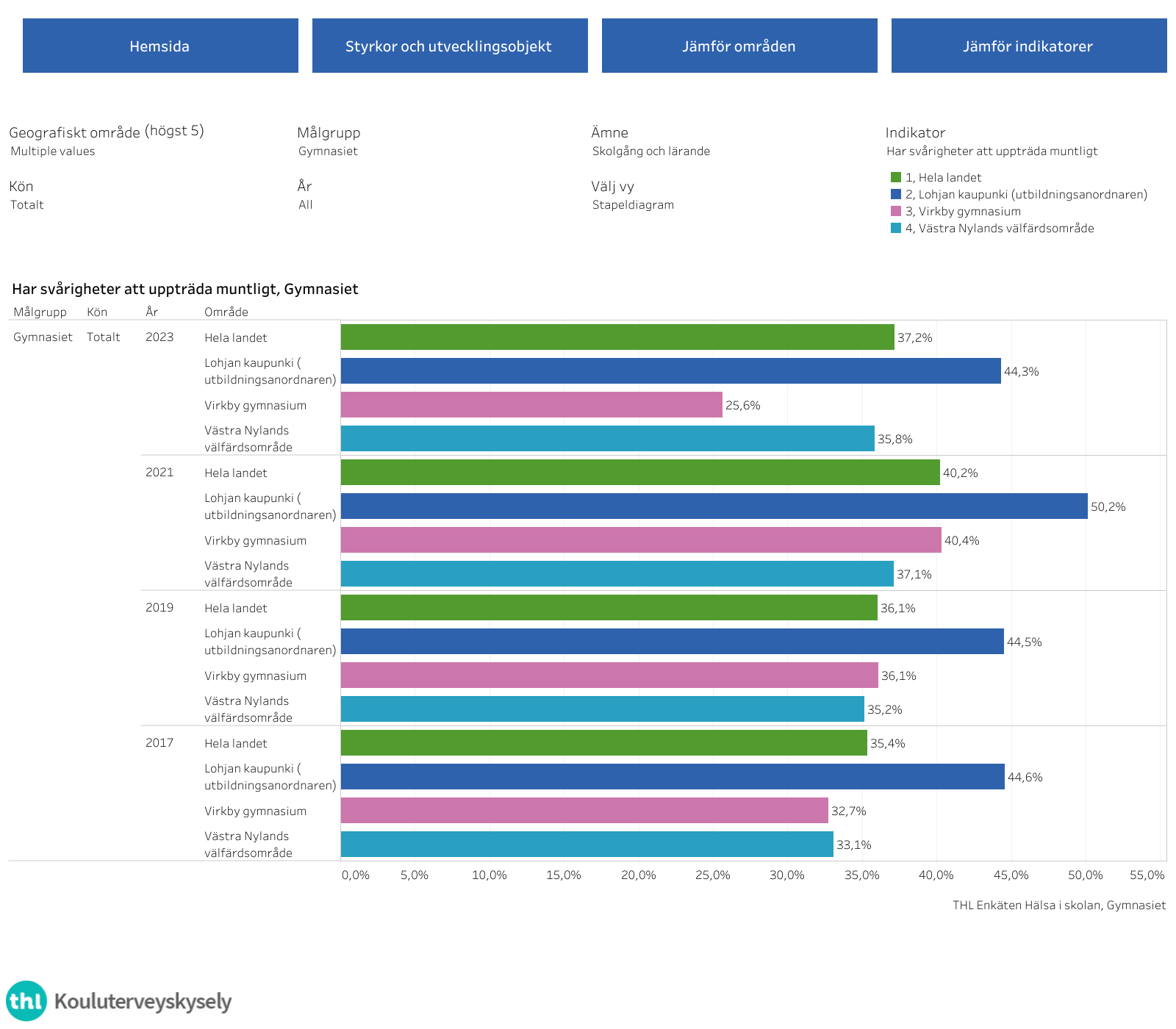 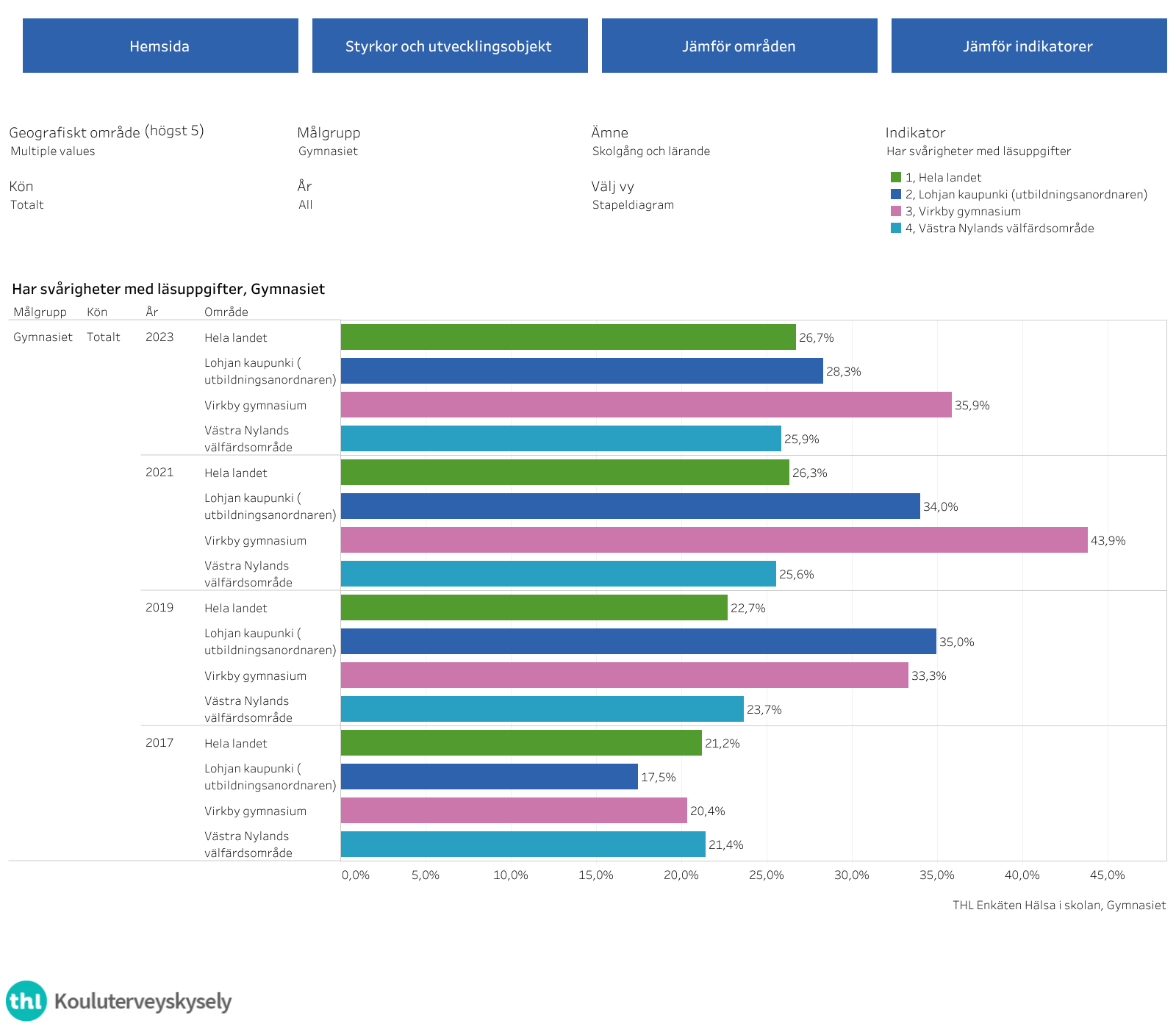 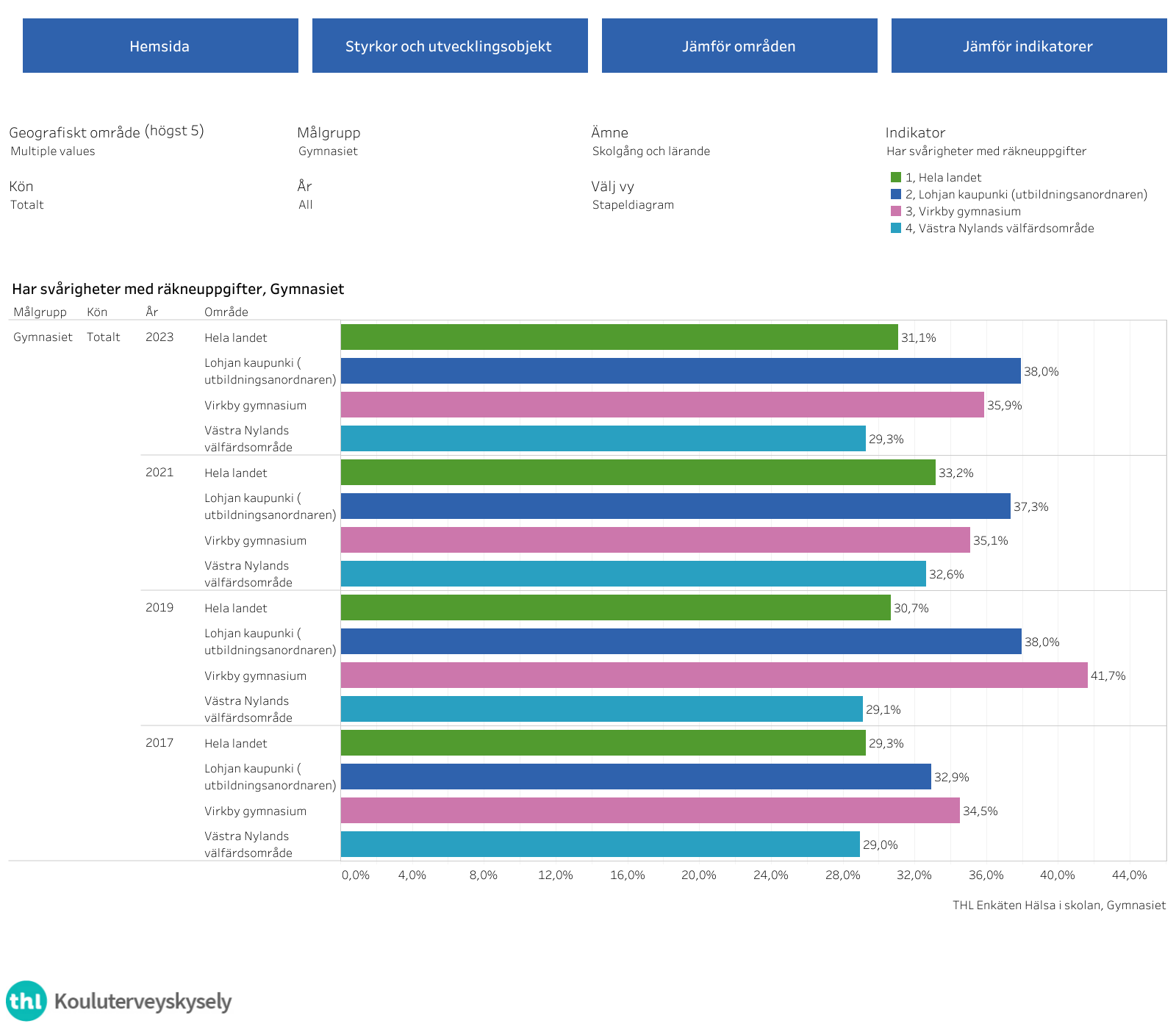 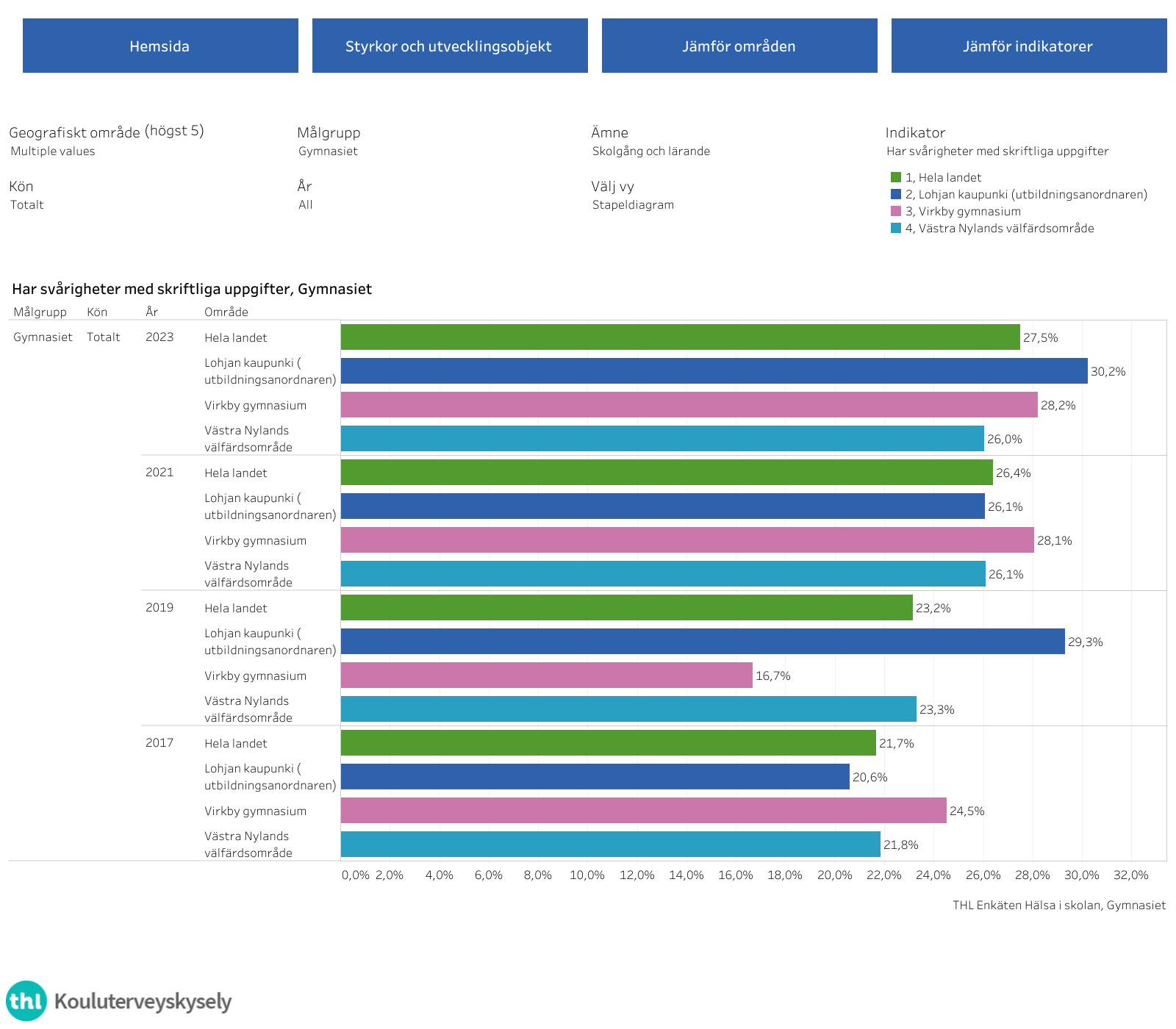 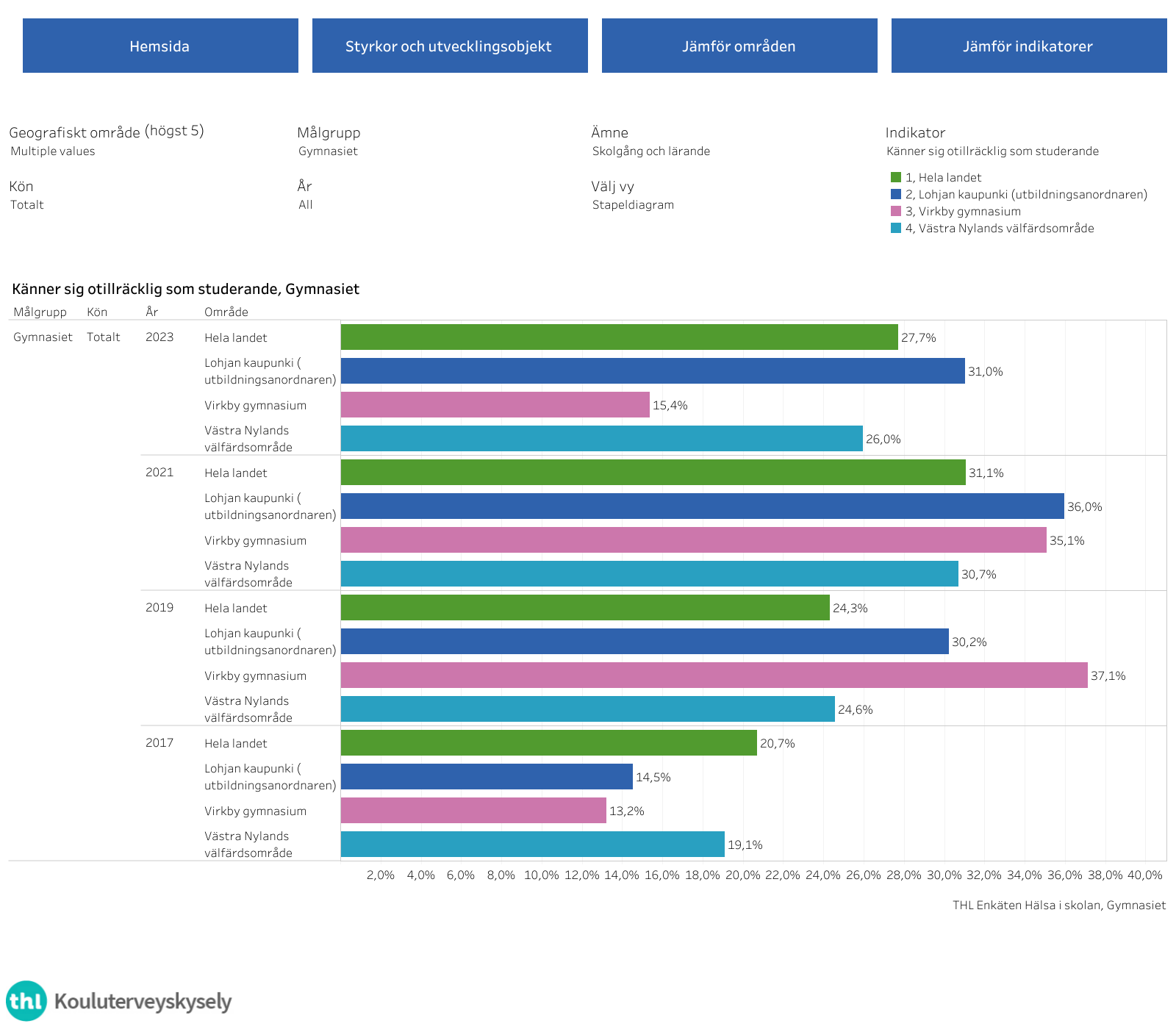 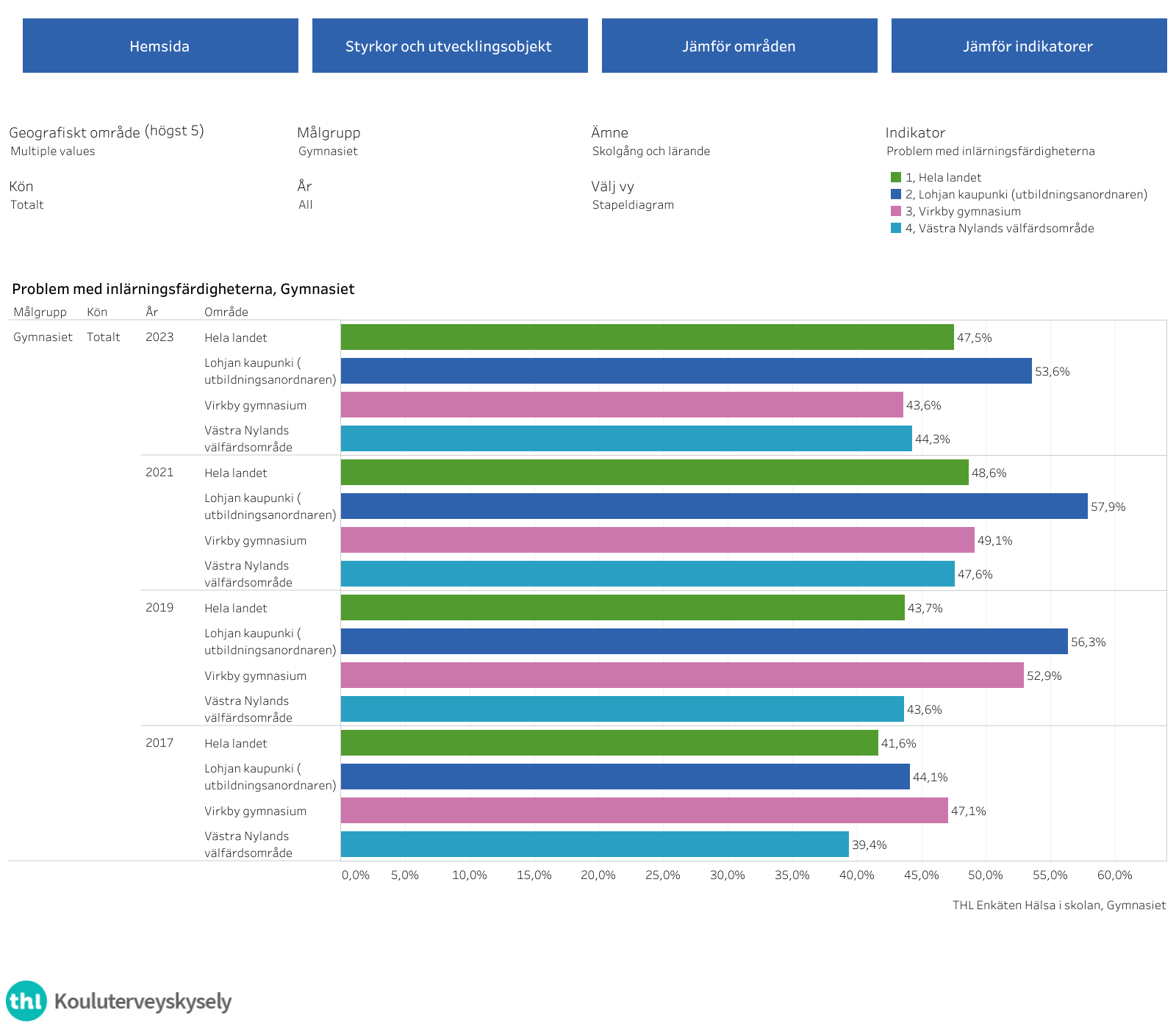 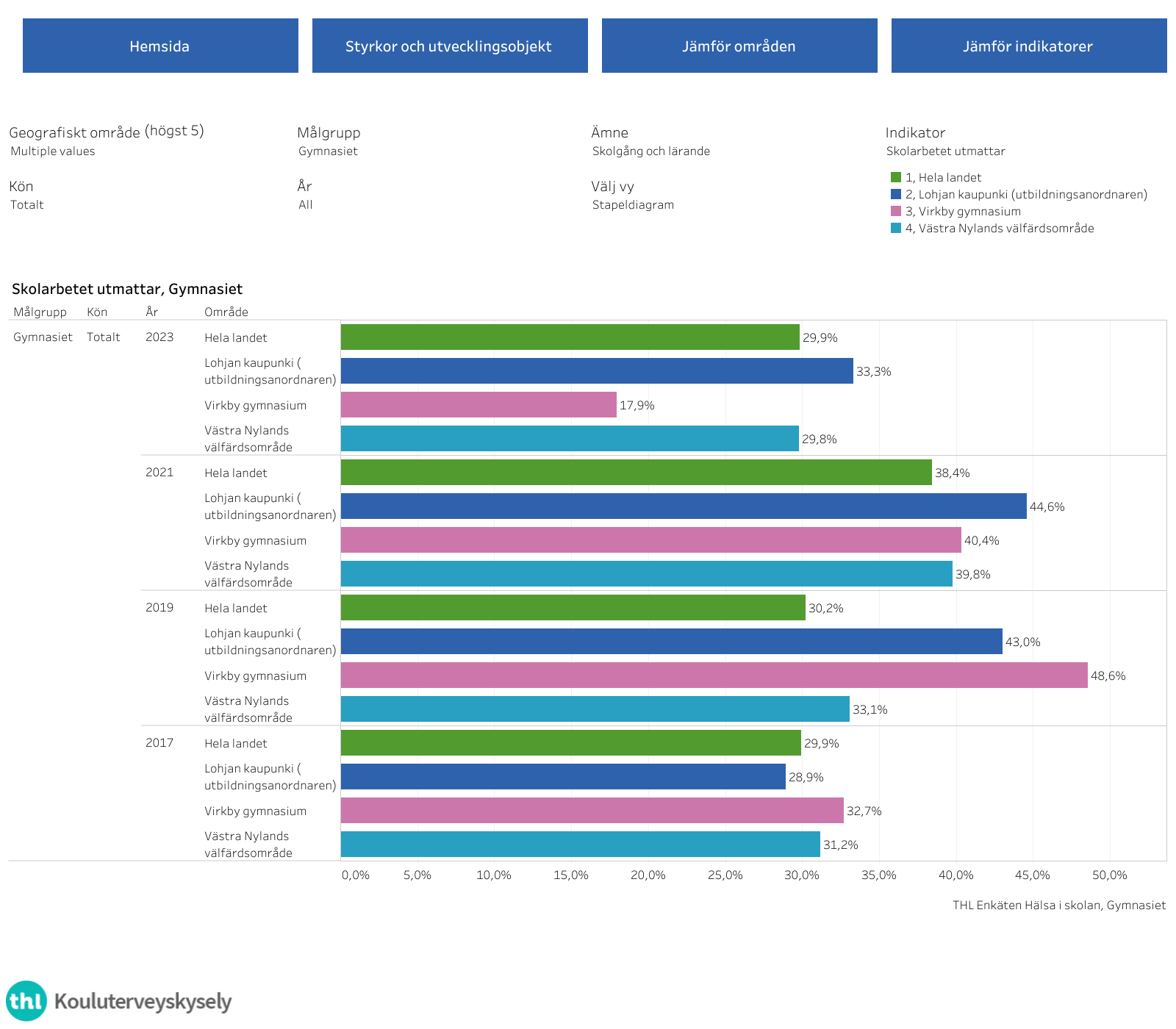 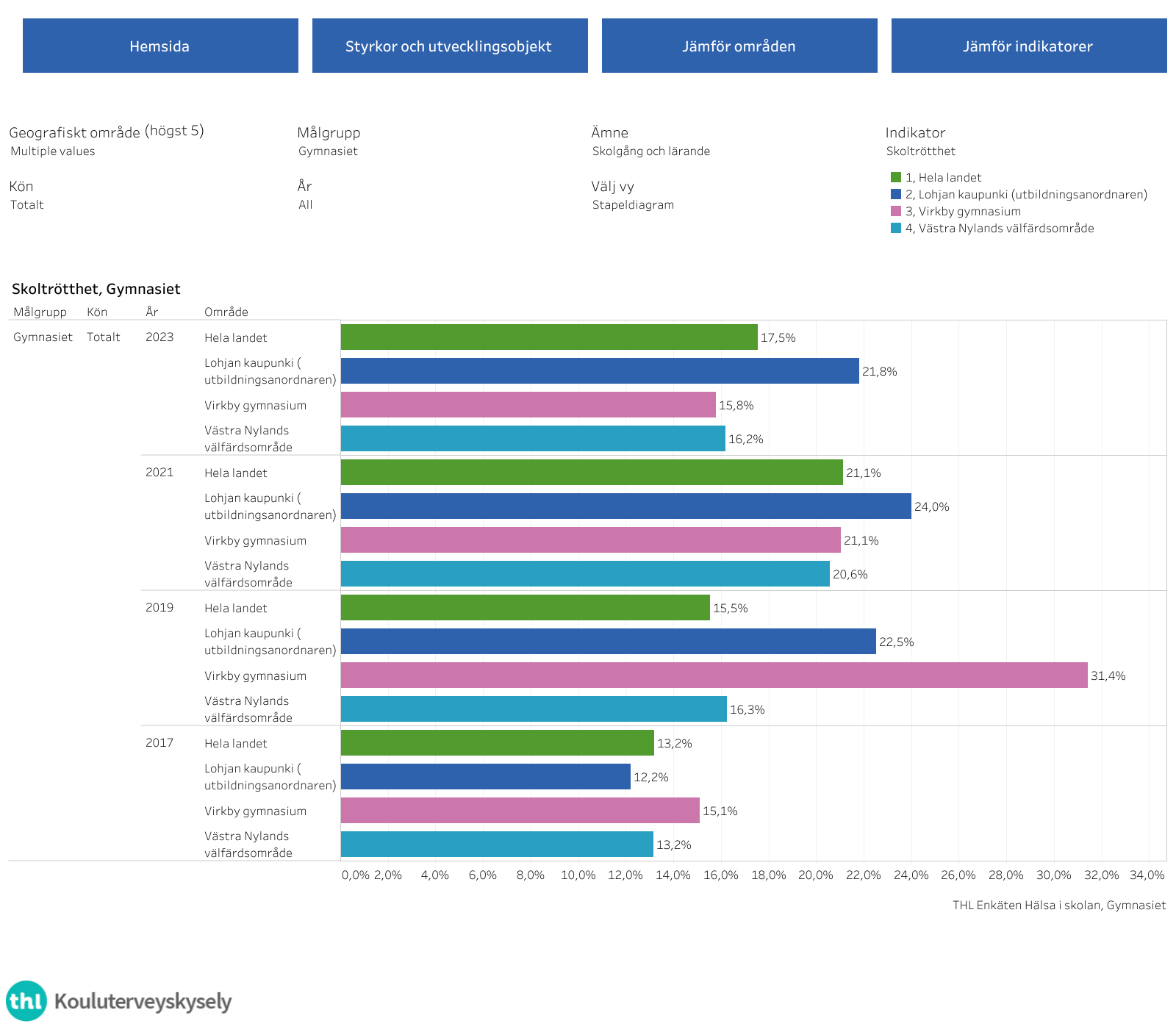 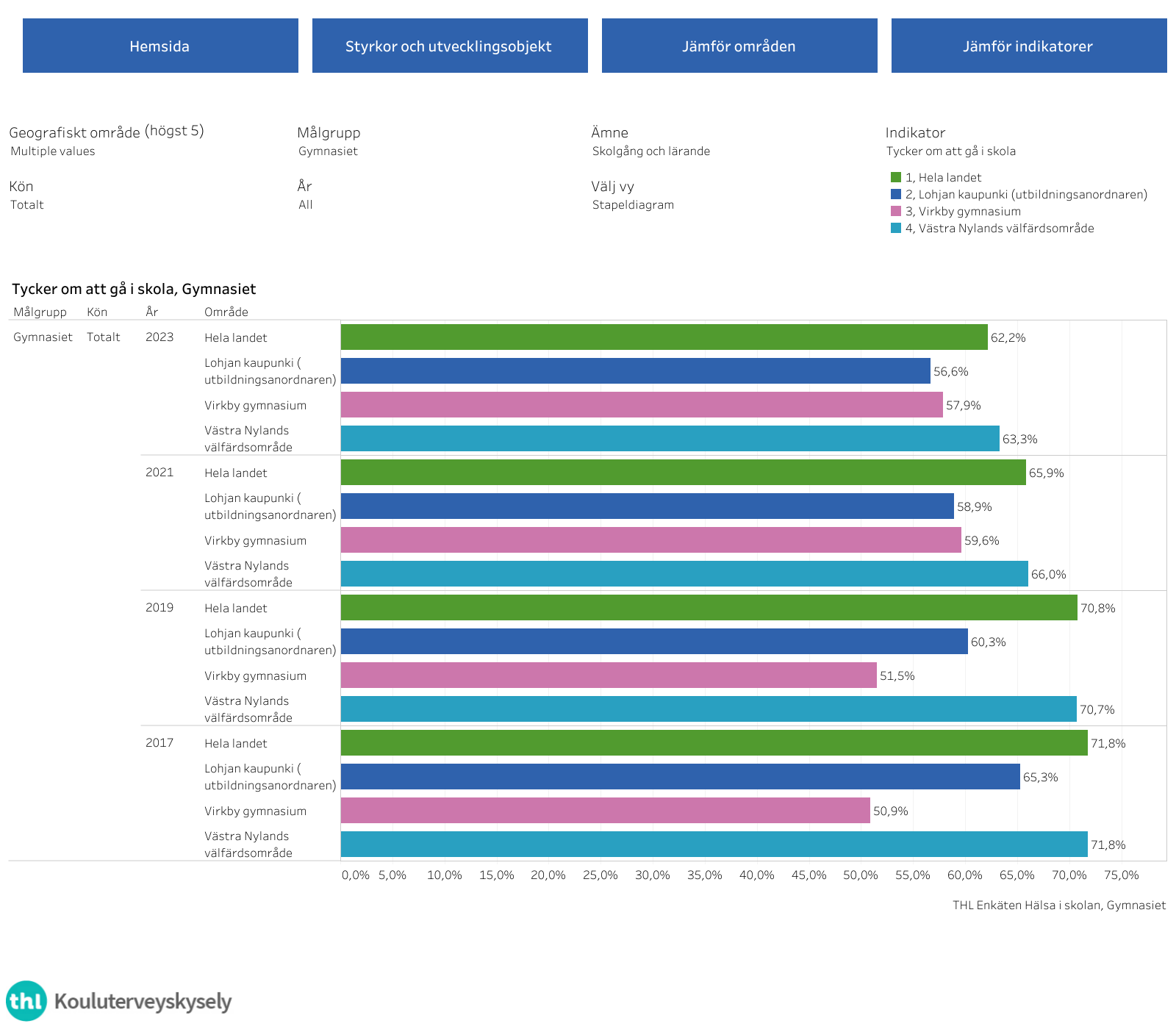 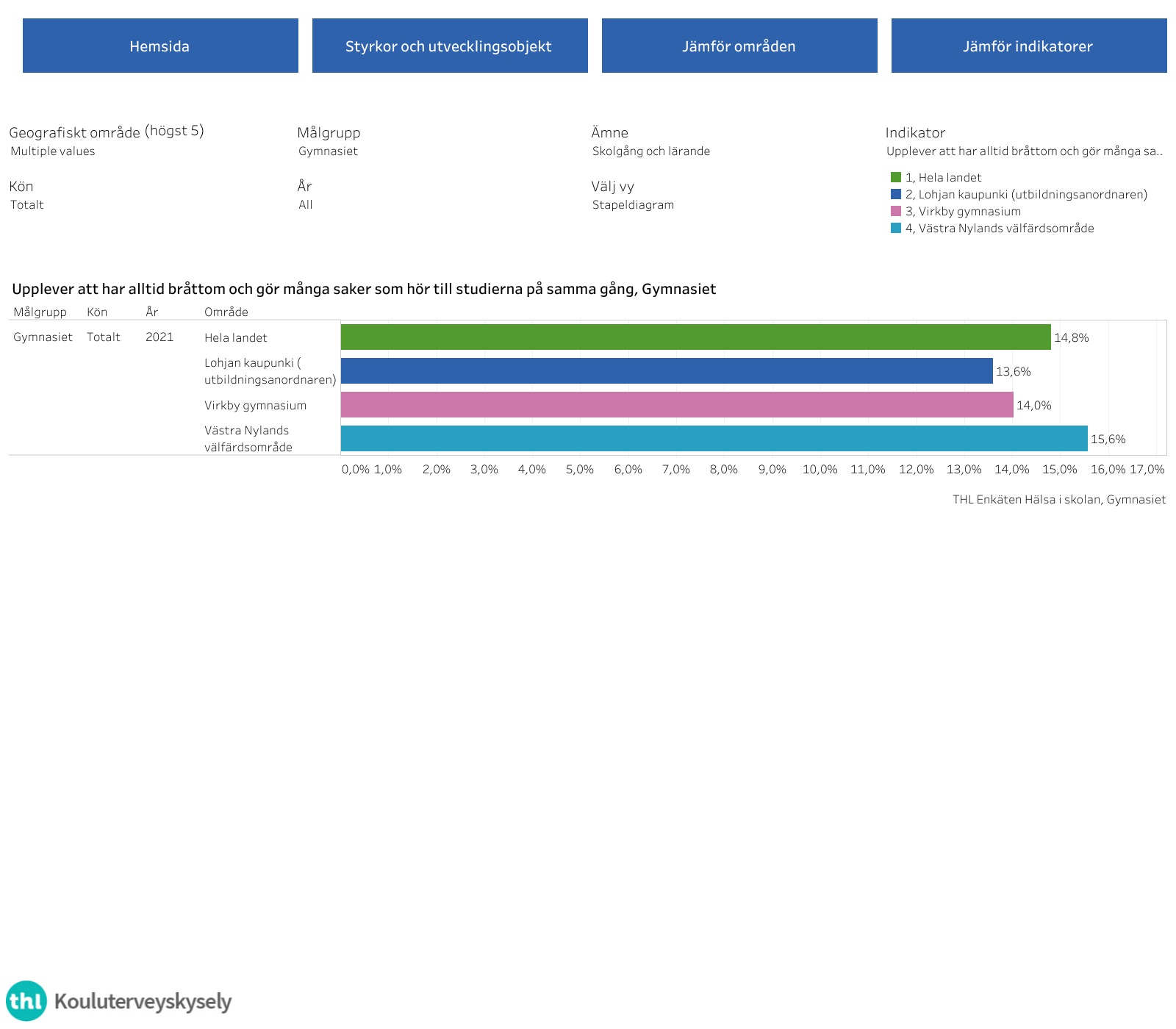 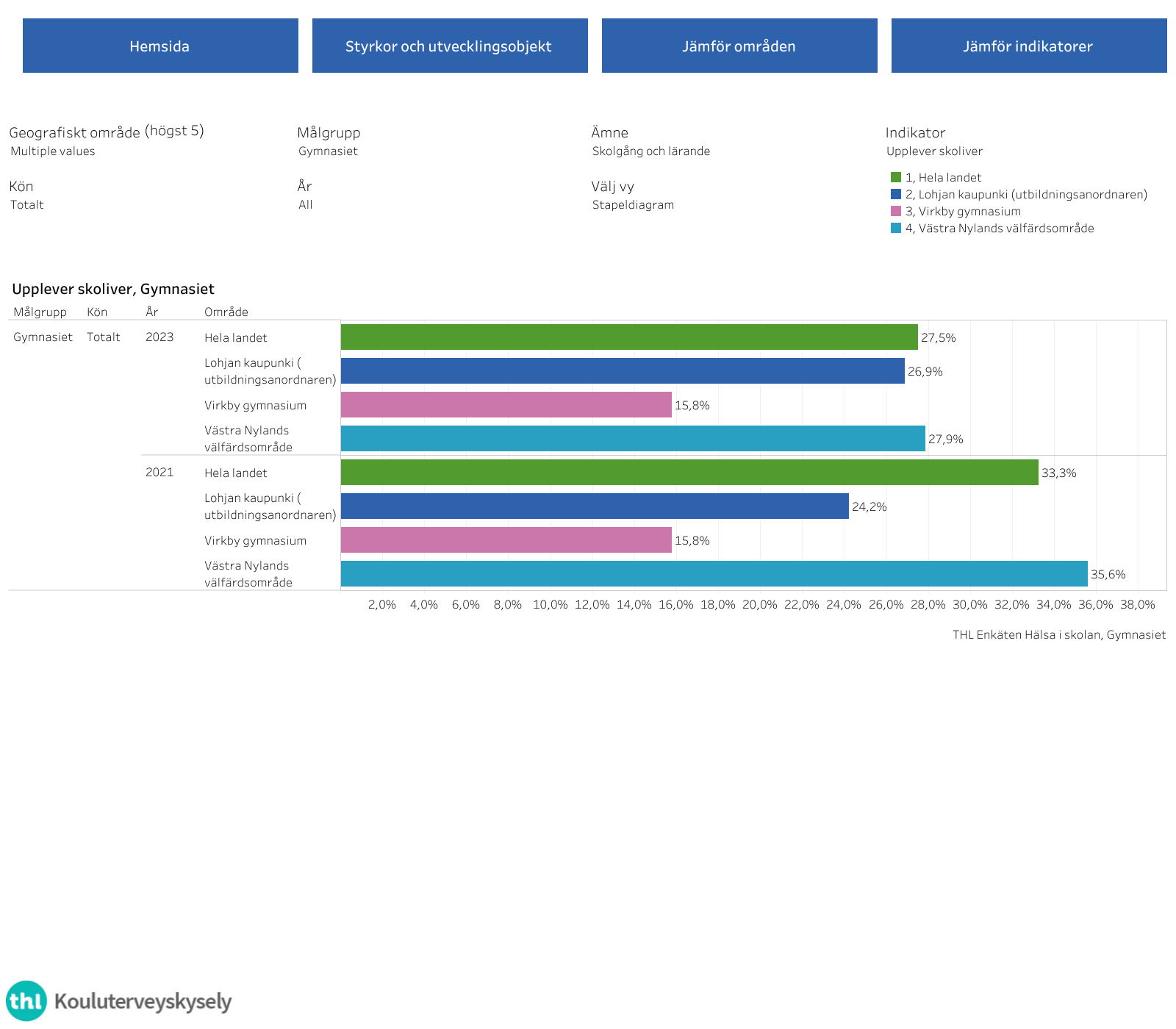